OSOBNÍ FINANCE – ROZVAHA A CASH FLOW, ŽIVOTNÍ REZERVY
Kateřina Kořená
0
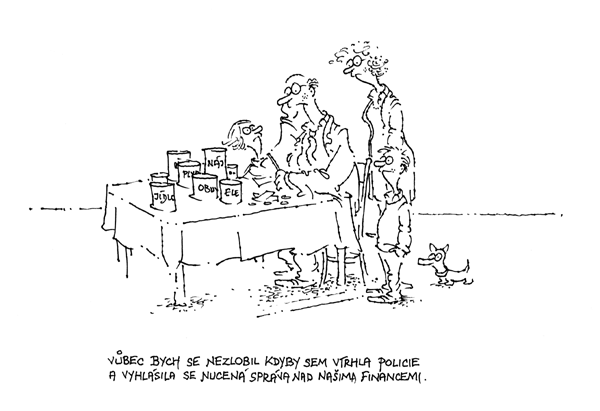 RODINA = MALÝ PODNIK
Hospodaření rodiny je důležité, rodina stejně jako podnik může zkrachovat!
Proto musí rodina umět dobře zacházet se svými financemi 
Rozvaha – cash flow - rozpočet
ROZVAHA = CO VŠECHNO MÁ RODINA K DISPOZICI
Zdroje
Majetek
Úspory
pro očekávané výdaje
životní rezervy
Dluhy
krátkodobé
dlouhodobé
Spotřební
Nevýdělečný
nábytek
oblečení
vlastní byt
auto, mobil, počítač?
Investiční
Výdělečný
cenné papíry
vlastní byt
auto, mobil, počítač ?
Nahodilé zdroje
dědictví, výhry, dary…
CASH FLOW - JAK RODINA UMÍ S PENĚZI HOSPODAŘIT V ČASE
Příjmy
Výdaje (pravidelné, jednorázové)
Nahodilé
výhry
dary
dědictví
Zbytné
kino
restaurace
dovolená
Pasivní
dividendy
kupóny
renta
Aktivní 
mzda
prémie
odměny
sociální dávky
Nezbytné jídlo
bydlení
oblečení
zdraví
Investiční
cenné papíry
nemovitosti
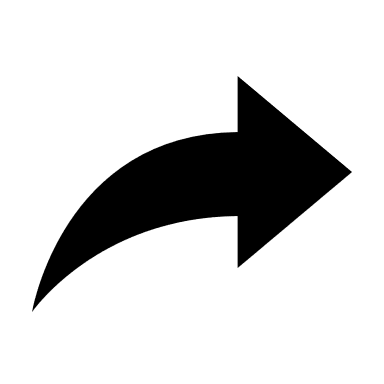 PŘÍJMY – VÝDAJE = ÚSPORY
Kumulované přebytky příjmů domácnosti nad jejími výdaji                   
(rozdíl mezi tím, co si rodina v jednotlivých letech vydělá a co spotřebuje)
Úspory pro očekávané výdaje (plánované)nové auto, dovolená, vánoceúspory na stářízajištění finanční nezávislosti
Úspory pro neočekávané události životní rezervy
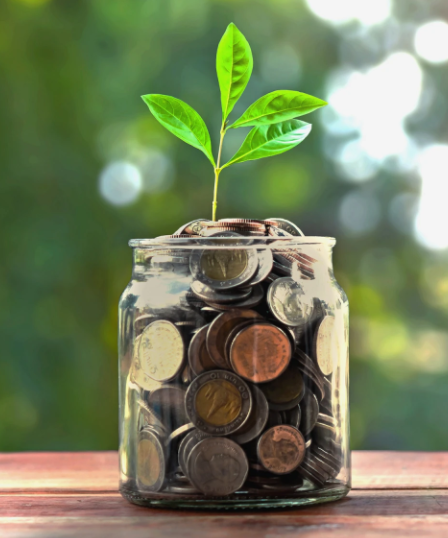 ŽIVOTNÍ REZERVY
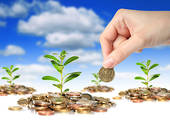 PROČ TVOŘÍME ŽIVOTNÍ REZERVY?
MENTIMETER


Část úspor určená pro pokrytí výdajů v případě neočekávaných událostí a s tím spojeného výpadku příjmů.
Zajištění finančních zdrojů pro případ neočekávaných událostí  
Zachování životního standardu (životní úrovně) domácnosti
DRUHY ŽIVOTNÍCH REZERV
Rezerva I	- operativní
Rezerva II	- taktická
Rezerva III	- strategická
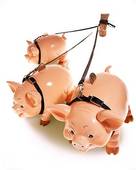 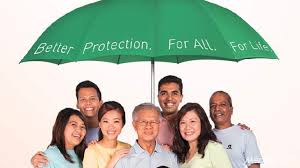 REZERVA I - OPERATIVNÍ
Účel (kdy čerpat rezervu)
Výše rezervy
Pravděpodobnost čerpání
Požadavek na likviditu Riziko Výnos
Vhodná investice pro tvorbu rezervy
při neočekávané události s finančním dopadem (oprava ledničky, auta, počítače)
3 - 6 měsíční spotřeba domácnosti
poměrně vysoká (každoročně)
2 - 5 dnů
nízké
nad míru inflace
spořící účet, otevřené podílové fondy peněžního trhu
REZERVA II - TAKTICKÁ
Účel (kdy čerpat rezervu)
Výše rezervy
Pravděpodobnost čerpání
Požadavek na likviditu Riziko Výnos
Vhodná investice pro tvorbu rezervy
při ztrátě (změně) zaměstnání, dlouhodobější pracovní neschopnosti, požár, povodeň
1 - 3 měsíční spotřeba domácnosti
malá (několikrát za život)
1 - 2 měsíce
střední 
střední
státní protiinflační dluhopisy, otevřené podílové fondy dluhopisové, smíšené, majetkové pojištění
REZERVA III - STRATEGICKÁ
Účel (kdy čerpat rezervu)
Výše rezervy
Pravděpodobnost čerpání
Požadavek na likviditu Riziko Výnos
Vhodná investice pro tvorbu rezervy
při trvalé ztrátě pracovní schopnosti, úrazu s trvalými následky, úmrtí
2 - 3 letá spotřeba (navždy)
velmi nízká (0 - 1 x za život)
v případě potřeby
 nízké až vyšší
 nízký až vyšší
životní a úrazové pojištění, otevřené podílové fondy smíšené, akciové
FINANČNÍ PLÁNOVÁNÍ DOMÁCNOSTI
Pokud máte dluhy, všechny je vypište.
Přesně vyčíslete, kolik za dluhy platíte.
Pokuste se splatit nejrychleji nejdražší dluhy.
V žádném případě neřešte dluhy další půjčkou.
Měsíc žijte, jak jste zvyklí.
Zapisujte příjmy a výdaje.
U výdajů zapište každou maličkost.
Na konci měsíce všechny položky sečtěte a vytvořte graf podle jednotlivých kategorií:
jídlo, nájem, doprava, kultura, telefon, dárky, drobnosti…
Zjistíte obraz vašeho finančního života .
FINANČNÍ PLÁNOVÁNÍ DOMÁCNOSTI
Charakteristika „boháčů“
Byli vaši rodiče šetrní?
Jste šetrní?
Jsou vaši partneři a kamarádi šetrní?
    ANO!!!
    NE???
Podle obrazu vašeho finančního života zrušte zbytečné výdaje a sestavte si nový rozpočet.
Pro splnění vašich finančních cílů potřebujete osobní nebo rodinný finanční plán. 
Na jeho základě si vytvořte investiční portfolio, které bude vašim cílům odpovídat.
PORADNA PŘI FINANČNÍ TÍSNI
www.financnitisen.cz
Všechny služby poradny jsou poskytovány zdarma
Poradna sídlí v Praze, Ostravě a Ústí nad Labem
Poskytuje poradenství + vypracovává návrhy na oddlužení
Zacházení s penězi je stejně důležité jako jejich vydělávání.
                                            J. E. Stowers
DĚKUJI ZA POZORNOST 
Kateřina Kořená


katerina.korena@vsb.cz

www.vsb.cz